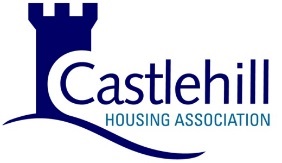 Castlehill Housing Association
March 2023